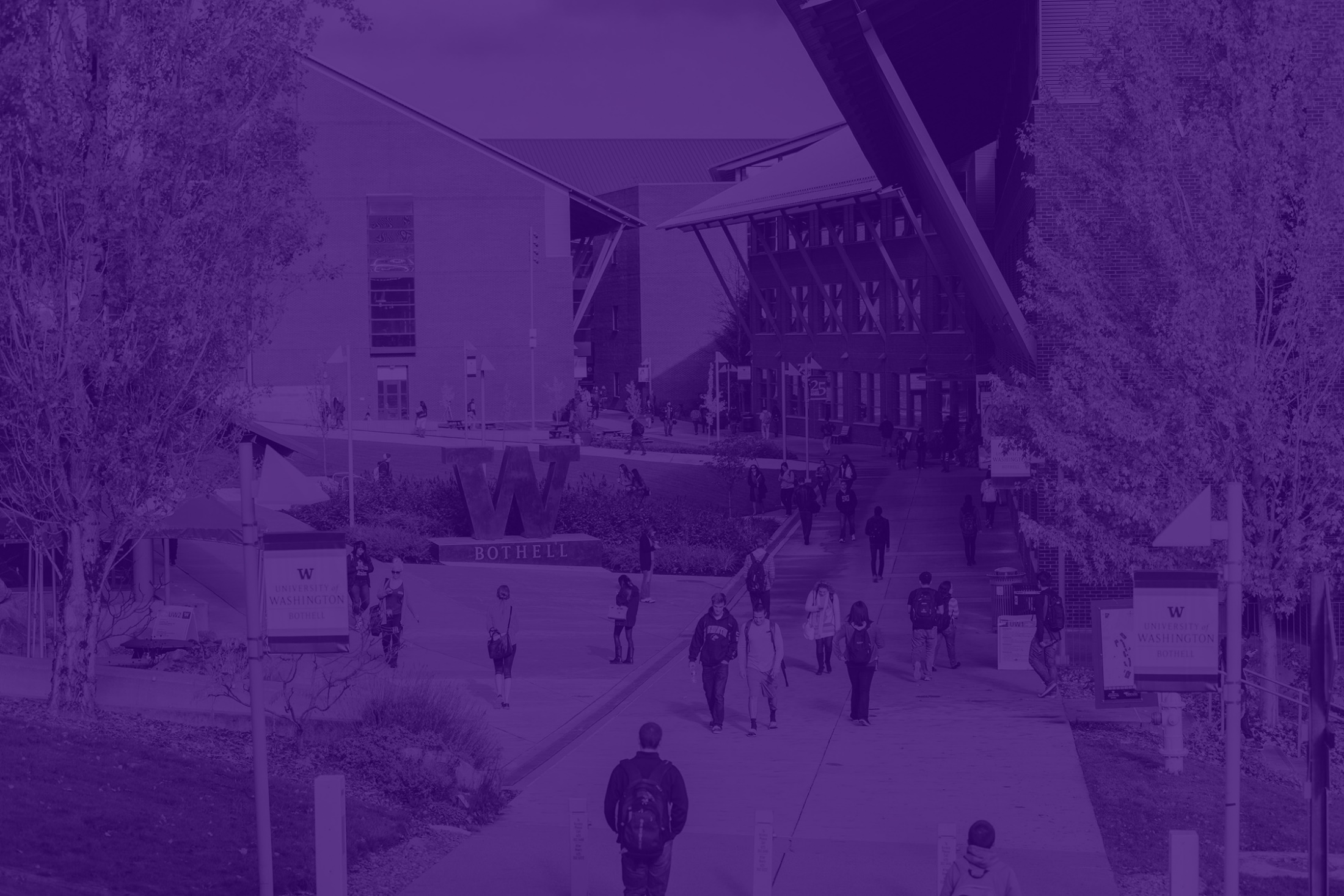 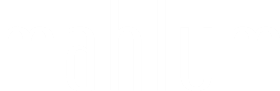 Husky Village Redevelopment 
Design Guidelines
UW Bothell
PRESENTATION // 16 December 2019
Husky Village Redevelopment Program
300,000 GSF maximum (not including parking)

~600 Traditional Beds/181-277 Apartment Beds
20,000 SF Office Space

15,000 SF Dining & Kitchen
9,000 Student Activity Space

225-250 parking stalls minimum
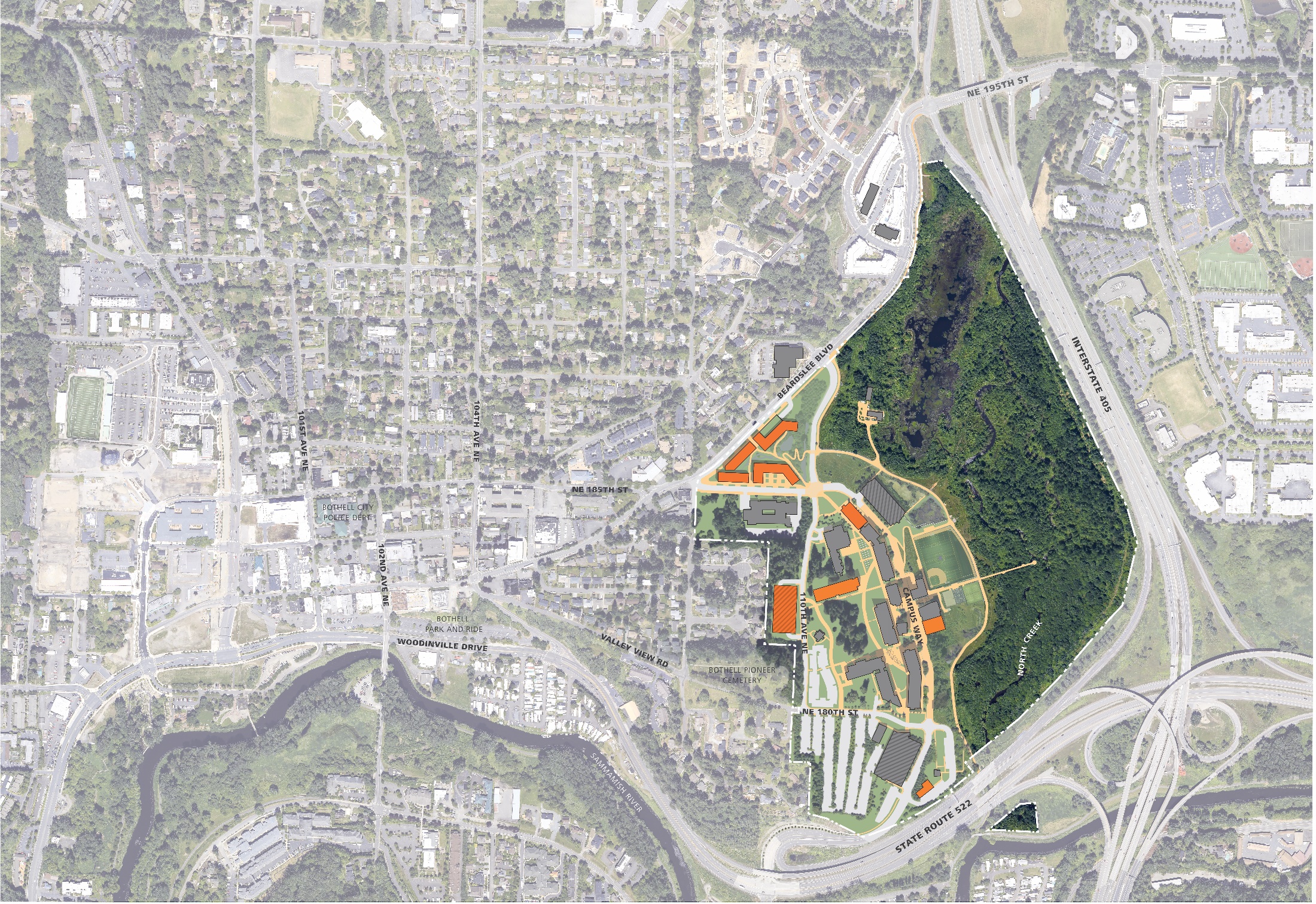 Near-Term Development Plan
Husky Village Site4.4 Acres
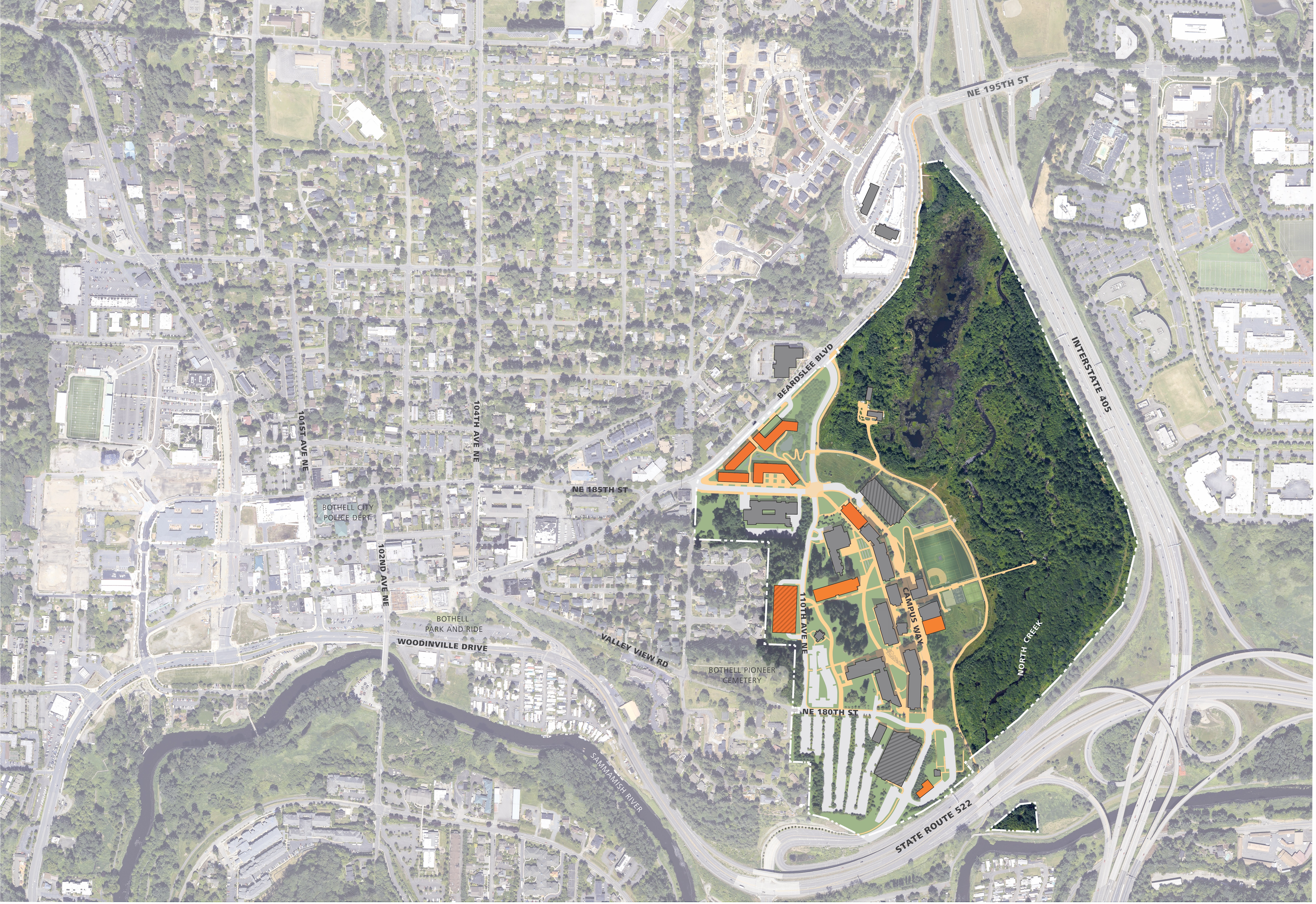 Residence Hall
Apartments
Residence Hall
Apartments
CC 5
STEM 4
View from Beardslee Boulevard looking SE
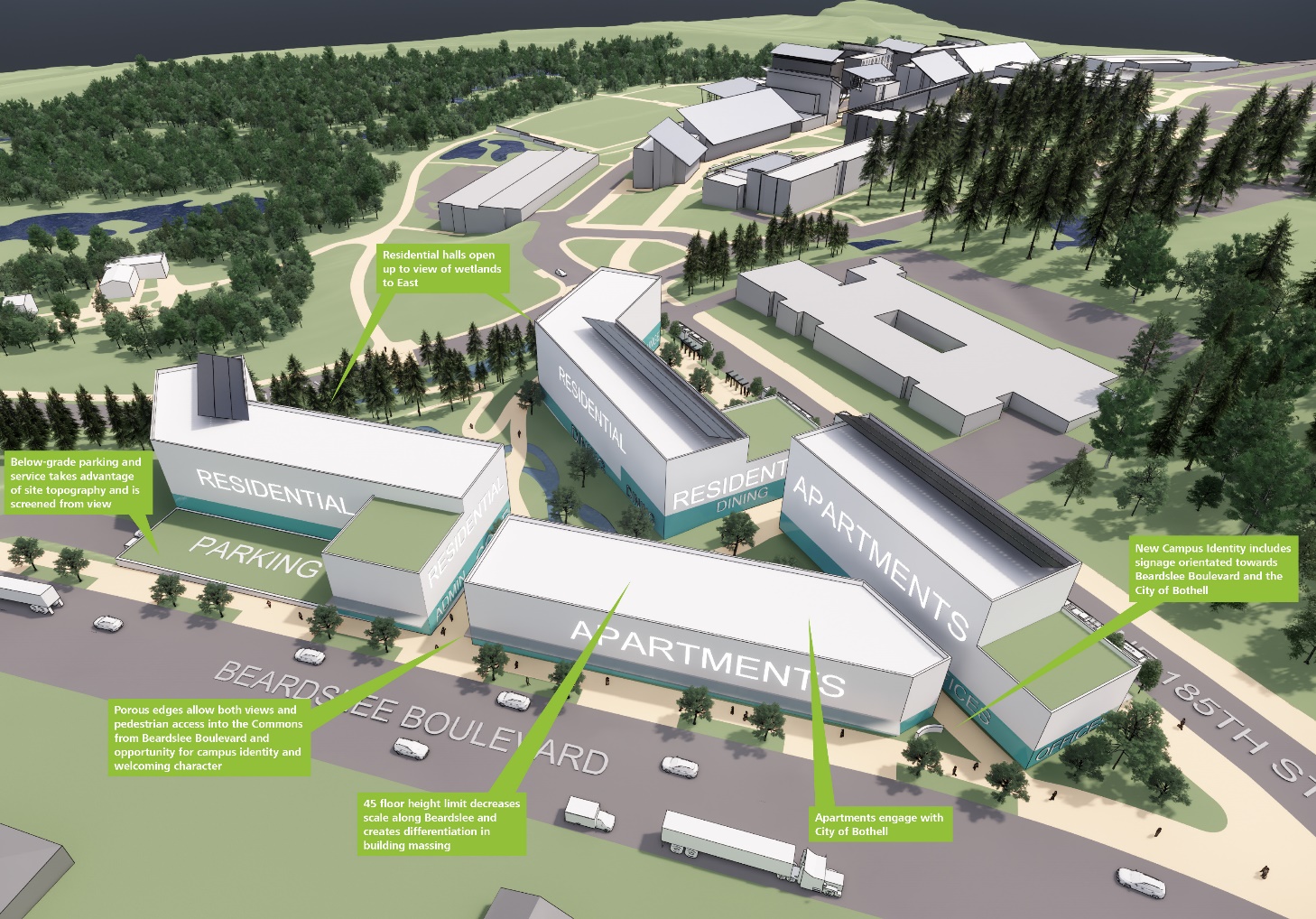 View from NE 185th Street looking NW
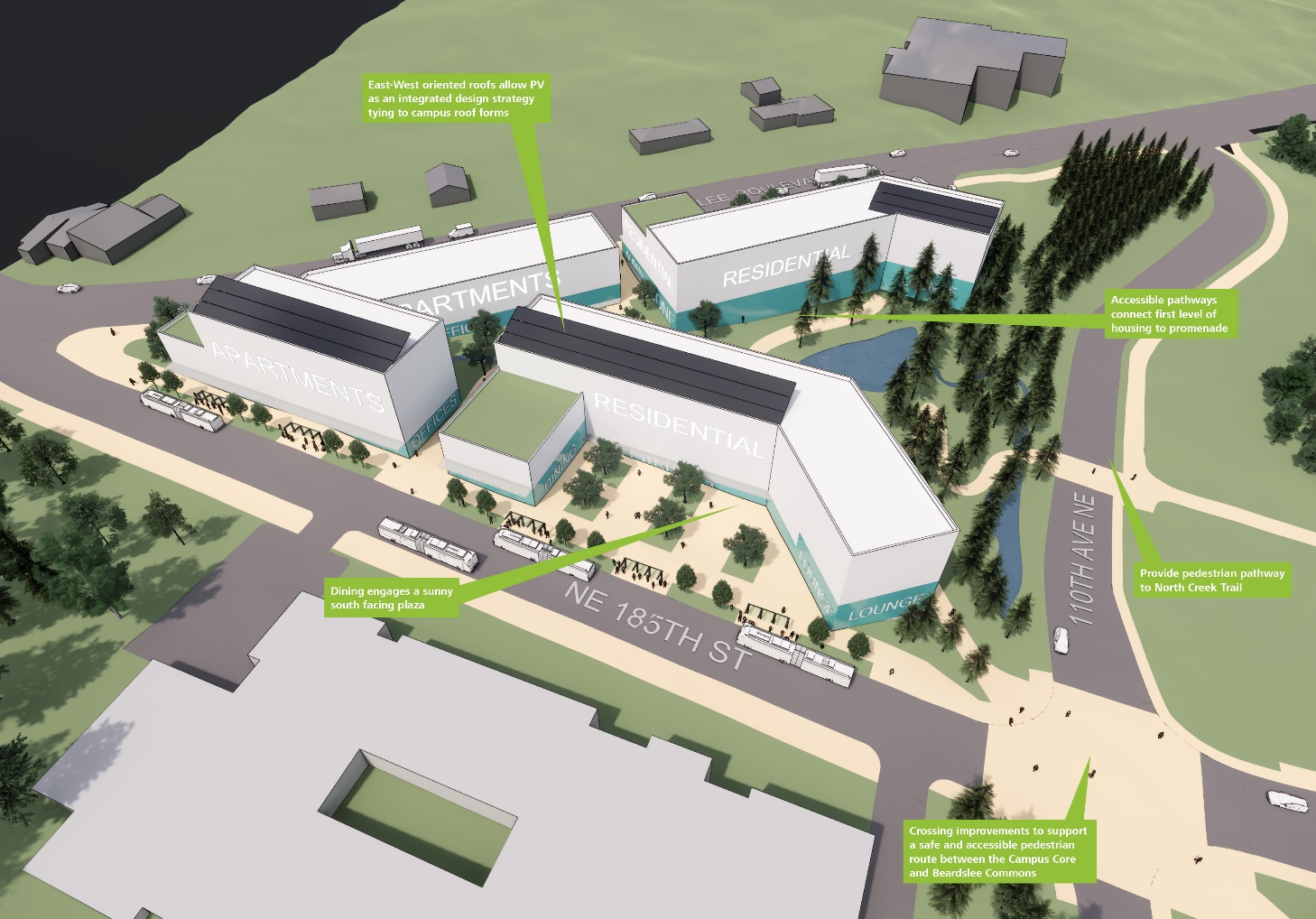 View from 110th Ave NE looking W
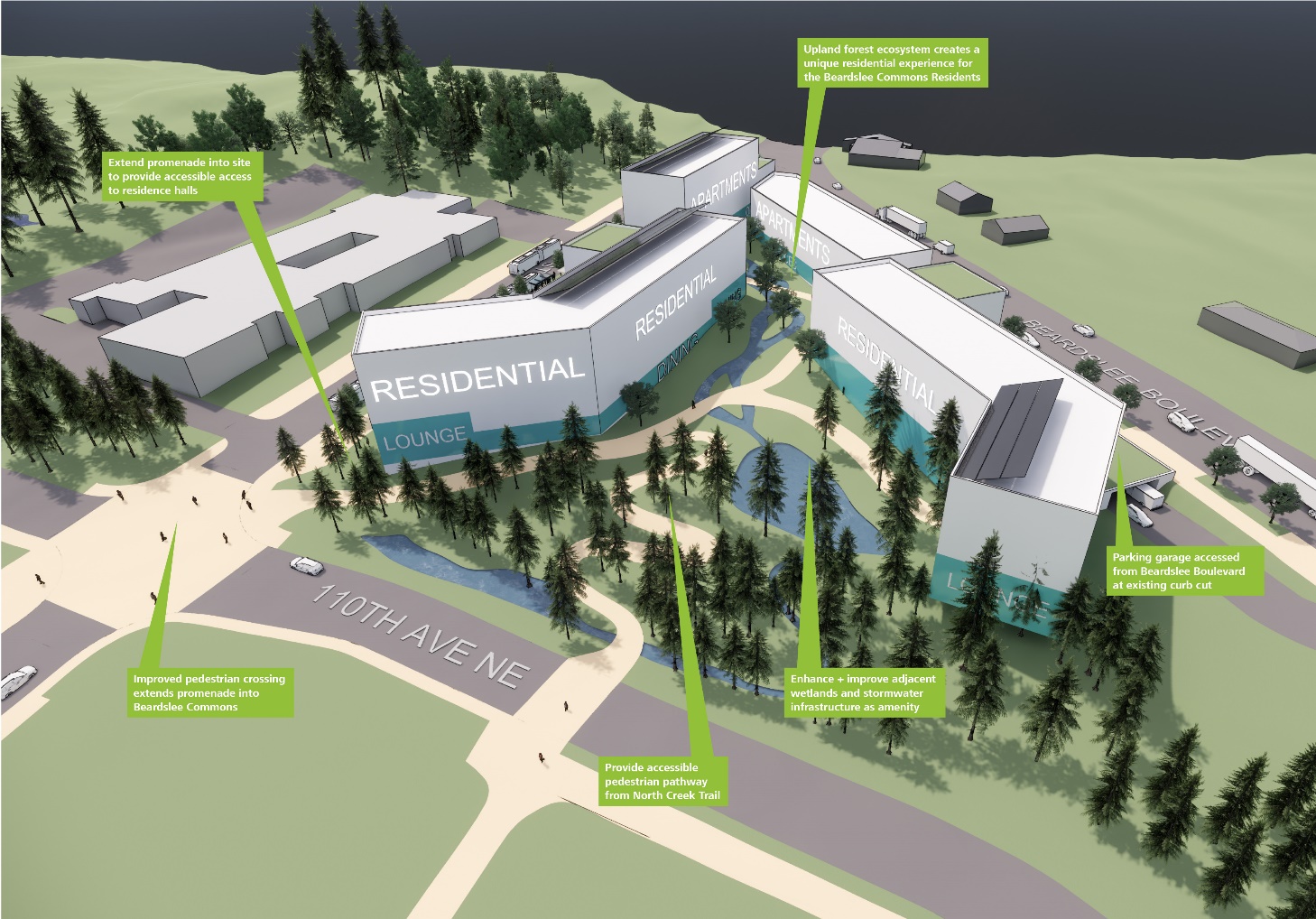 Open Space Framework
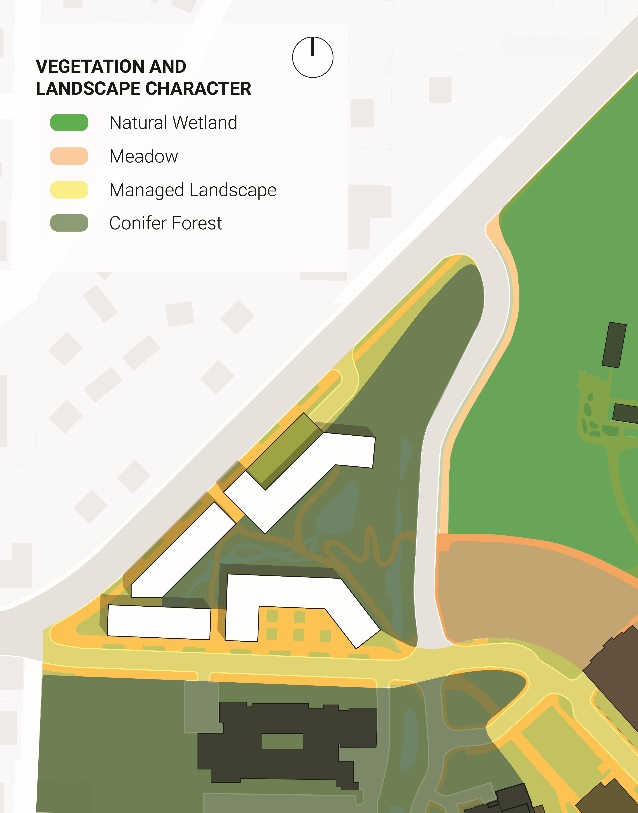 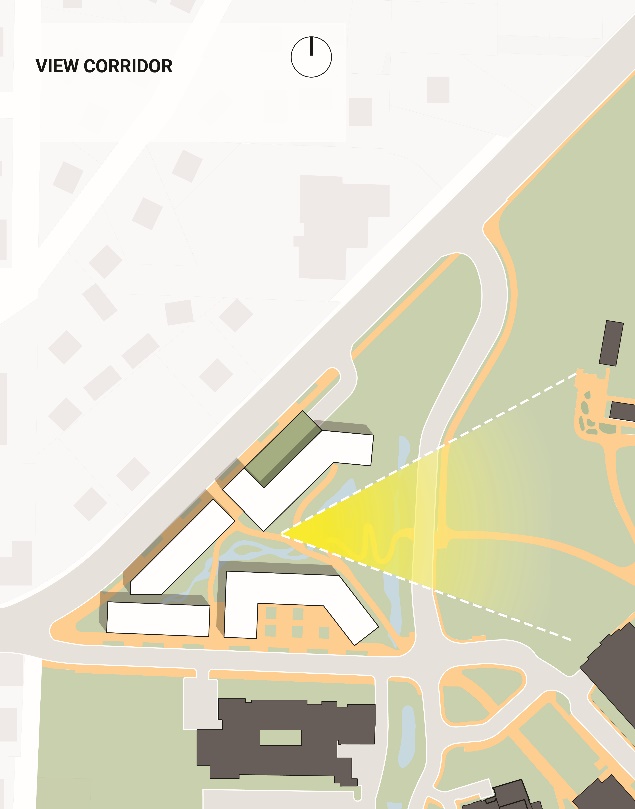 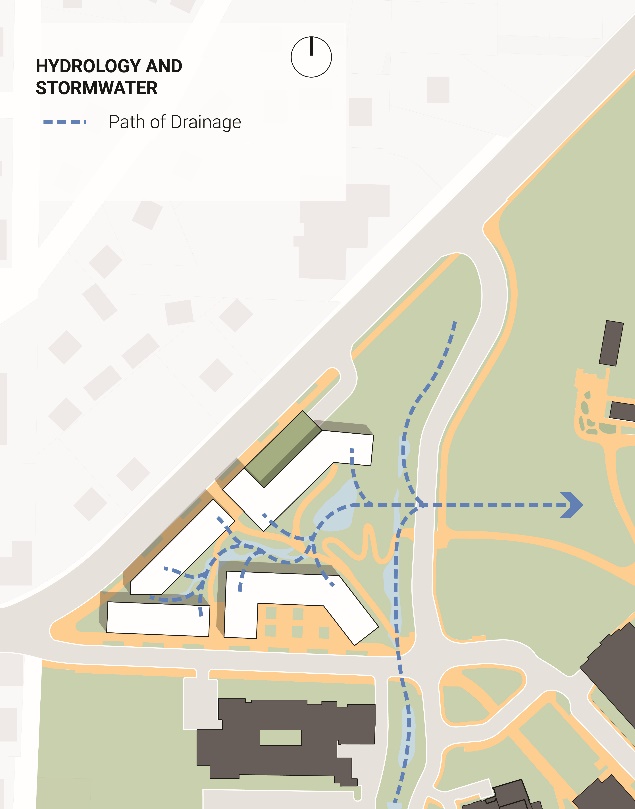 Built Environment Framework
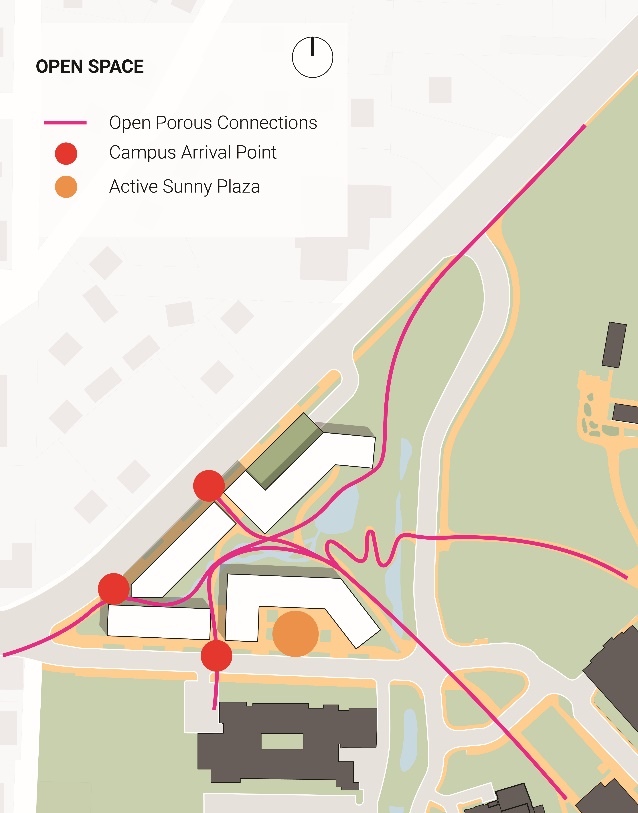 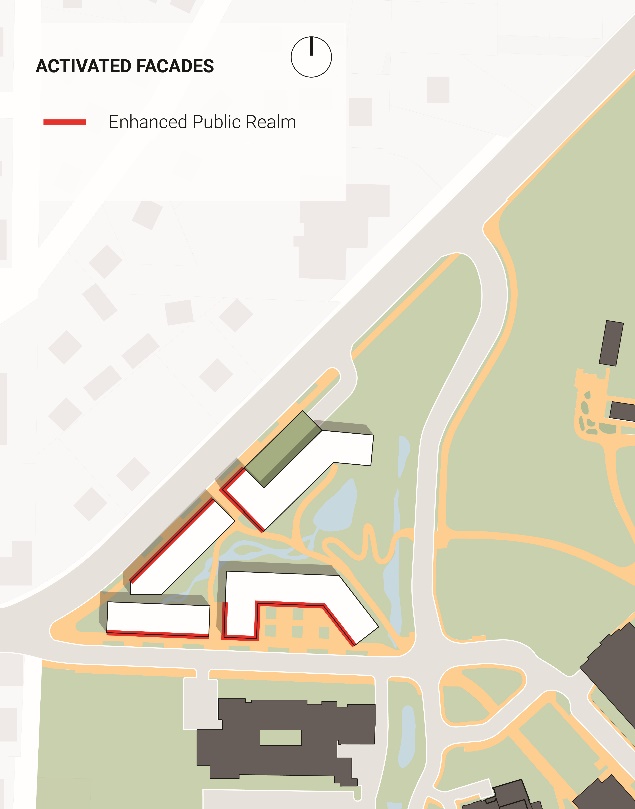 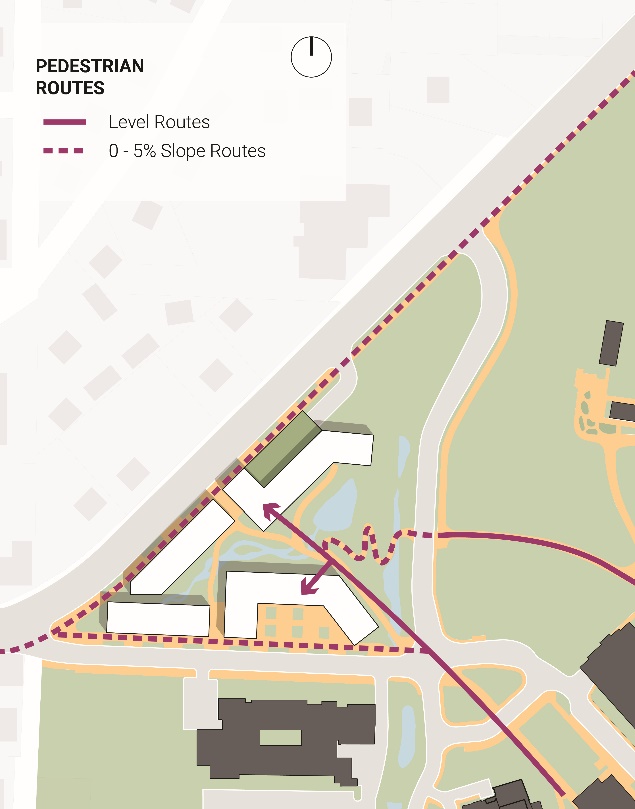 Mobility Framework
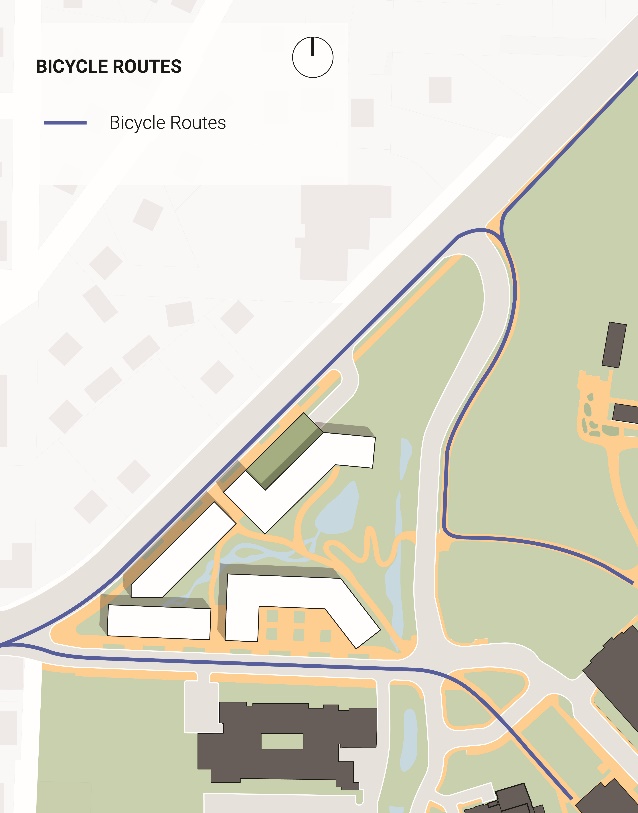 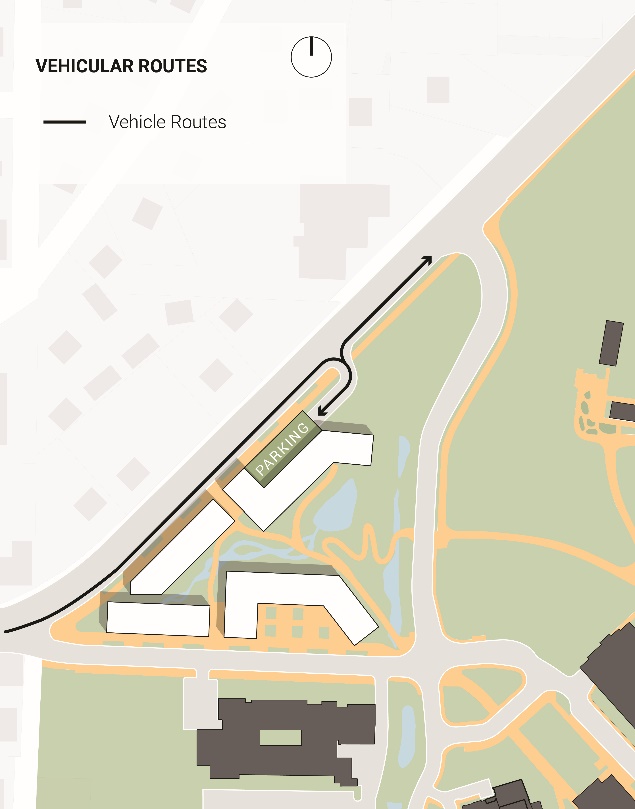 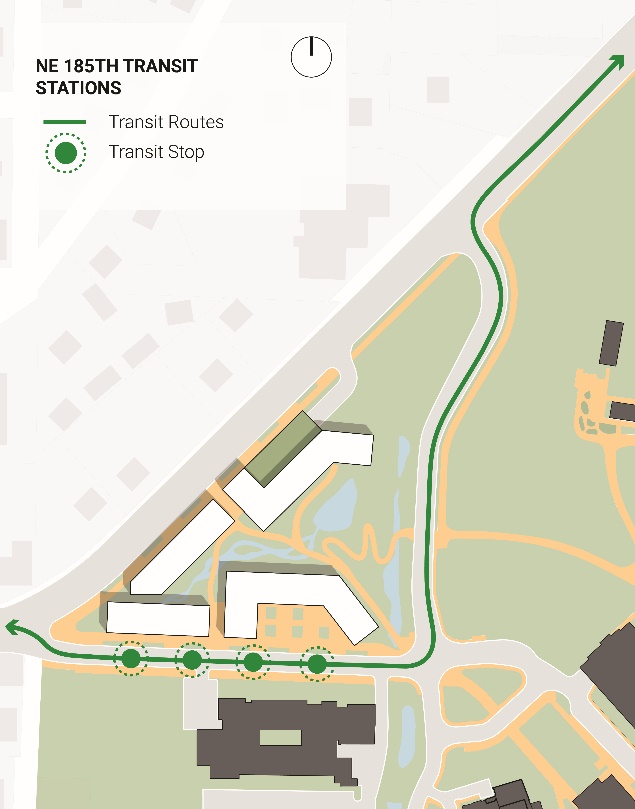 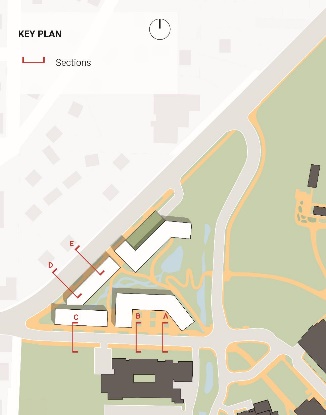 NE 185th Street – Transit Center
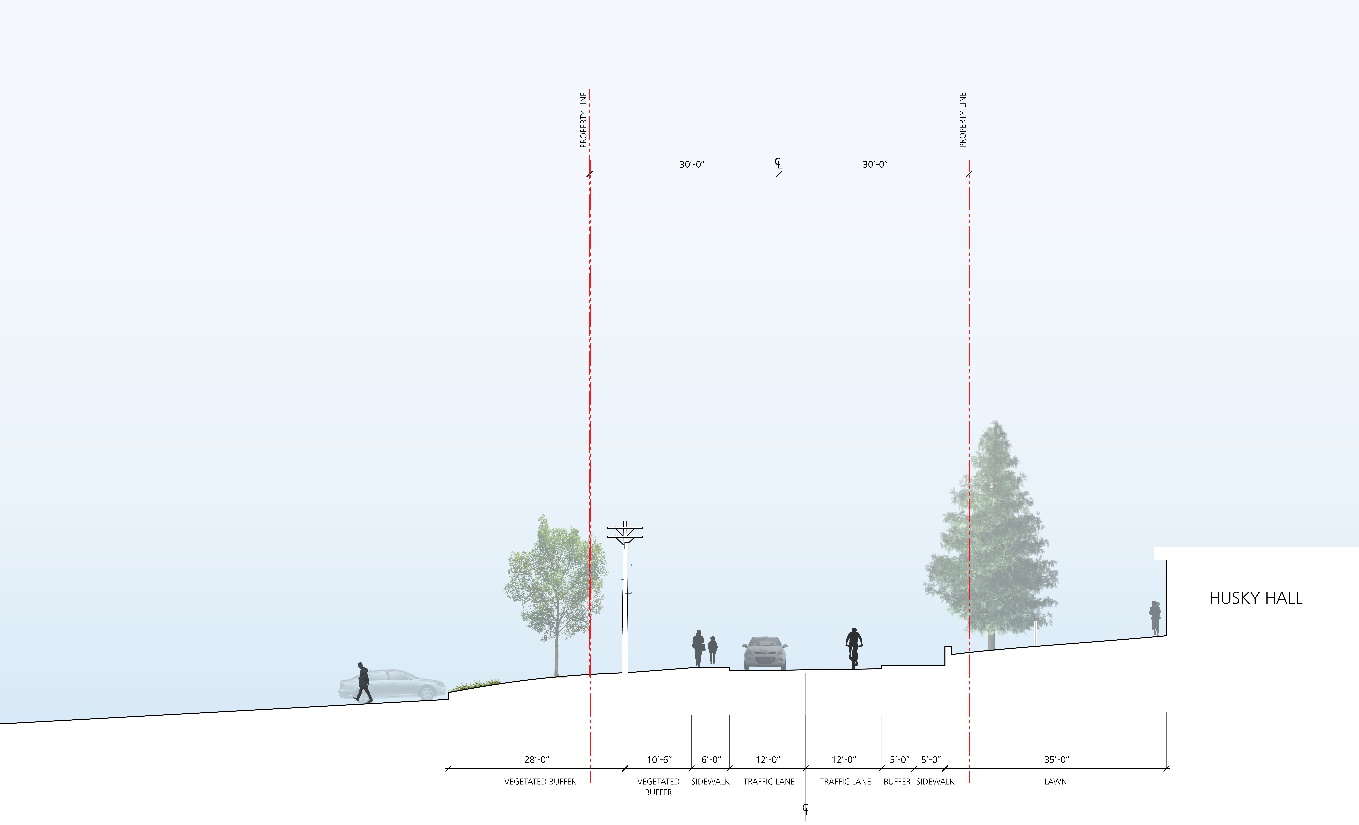 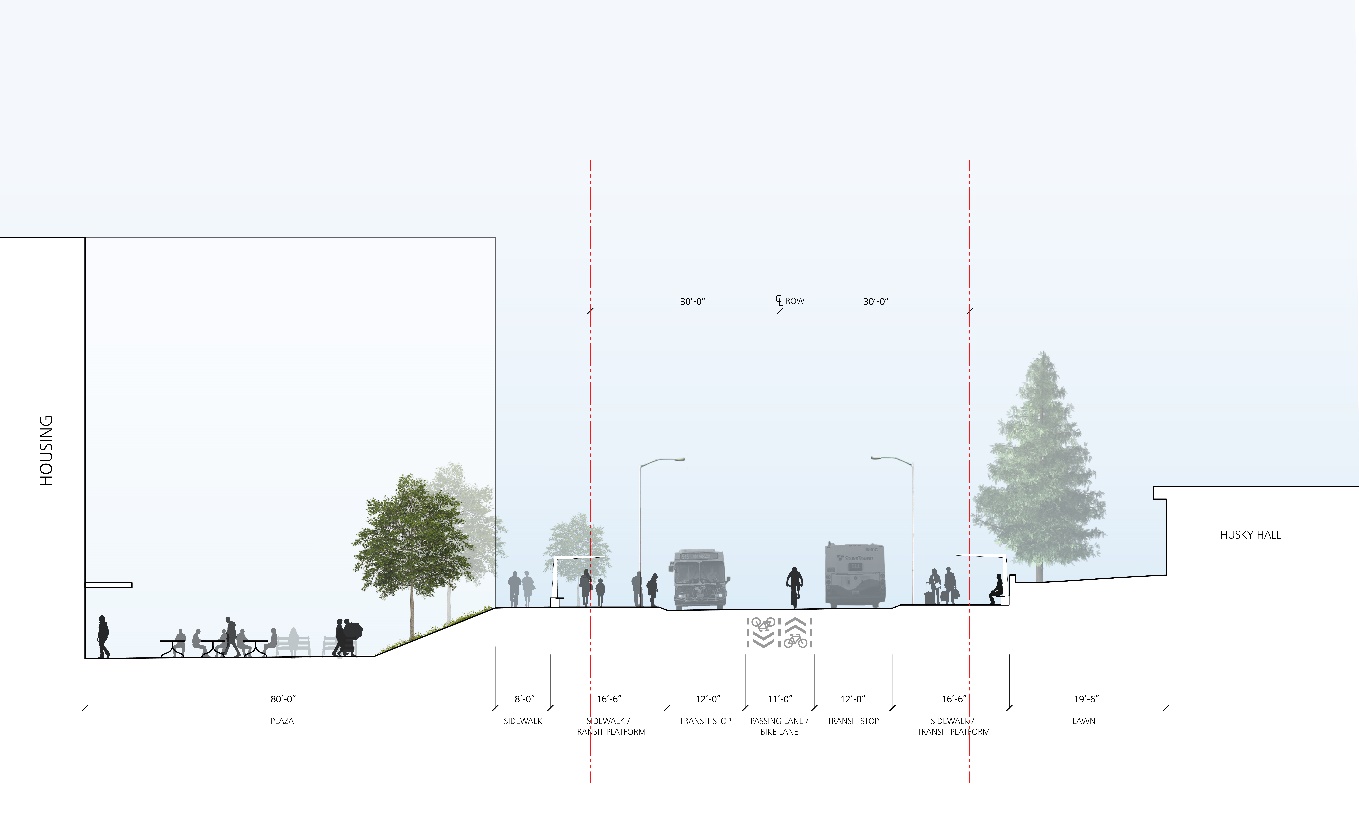 Existing A-A
Proposed B-B
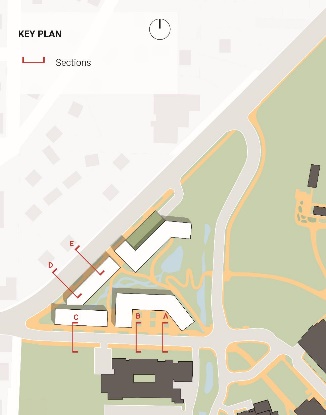 Beardslee Boulevard
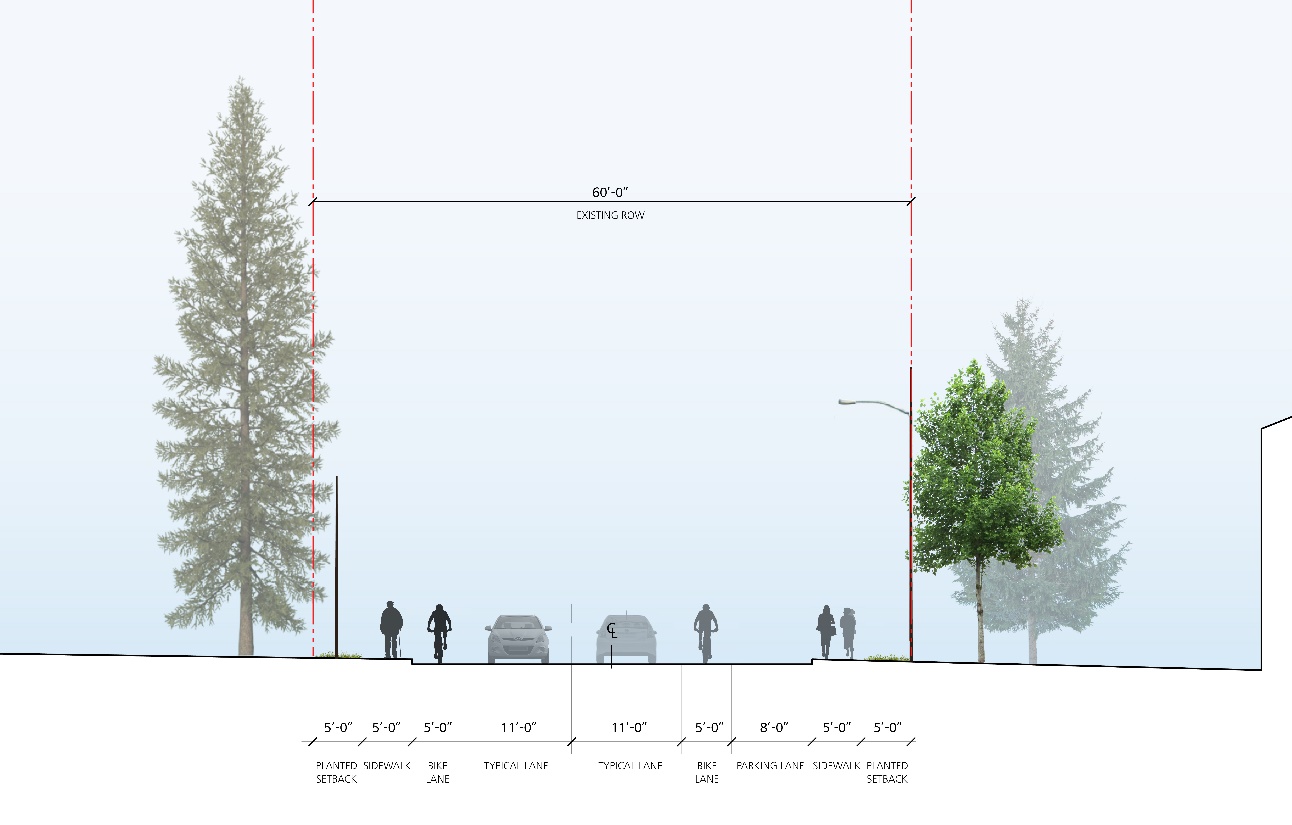 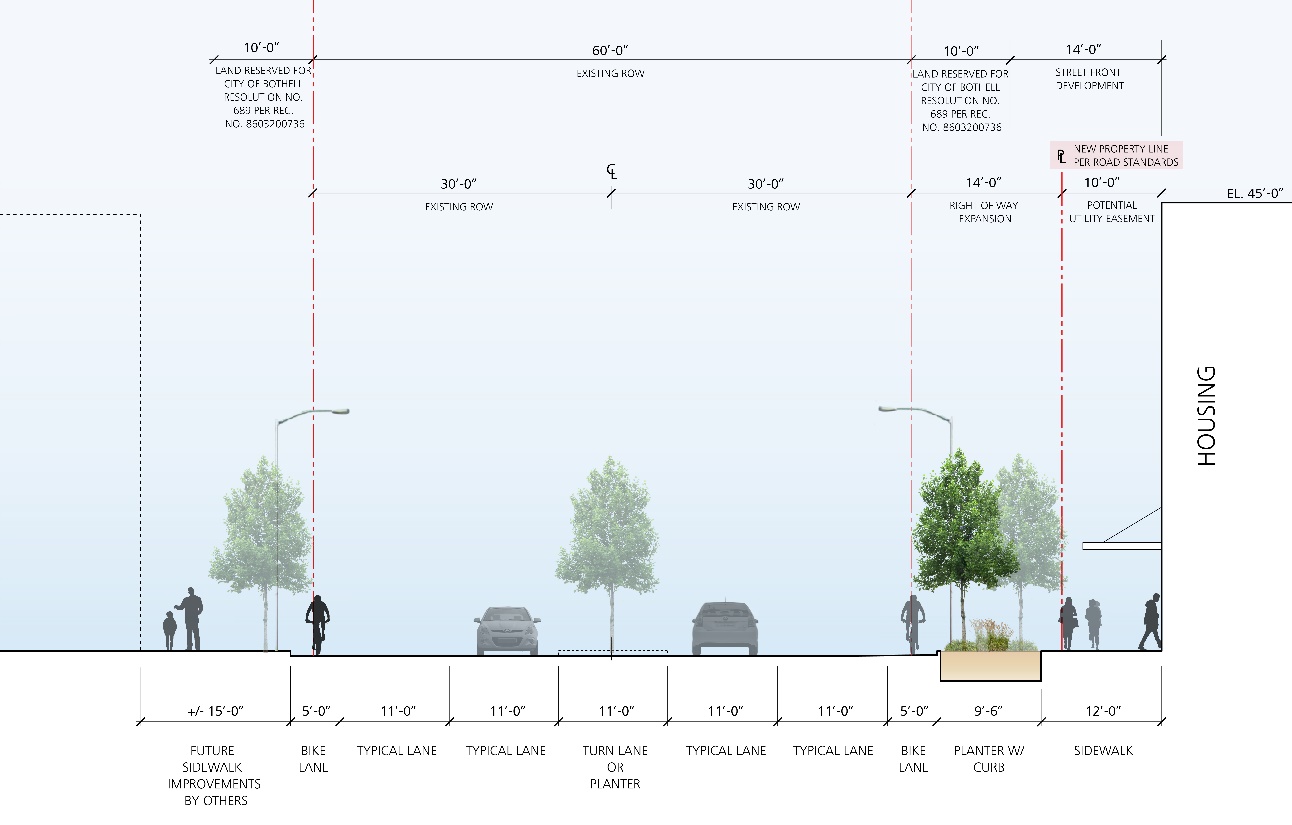 Existing D-D
Proposed E-E
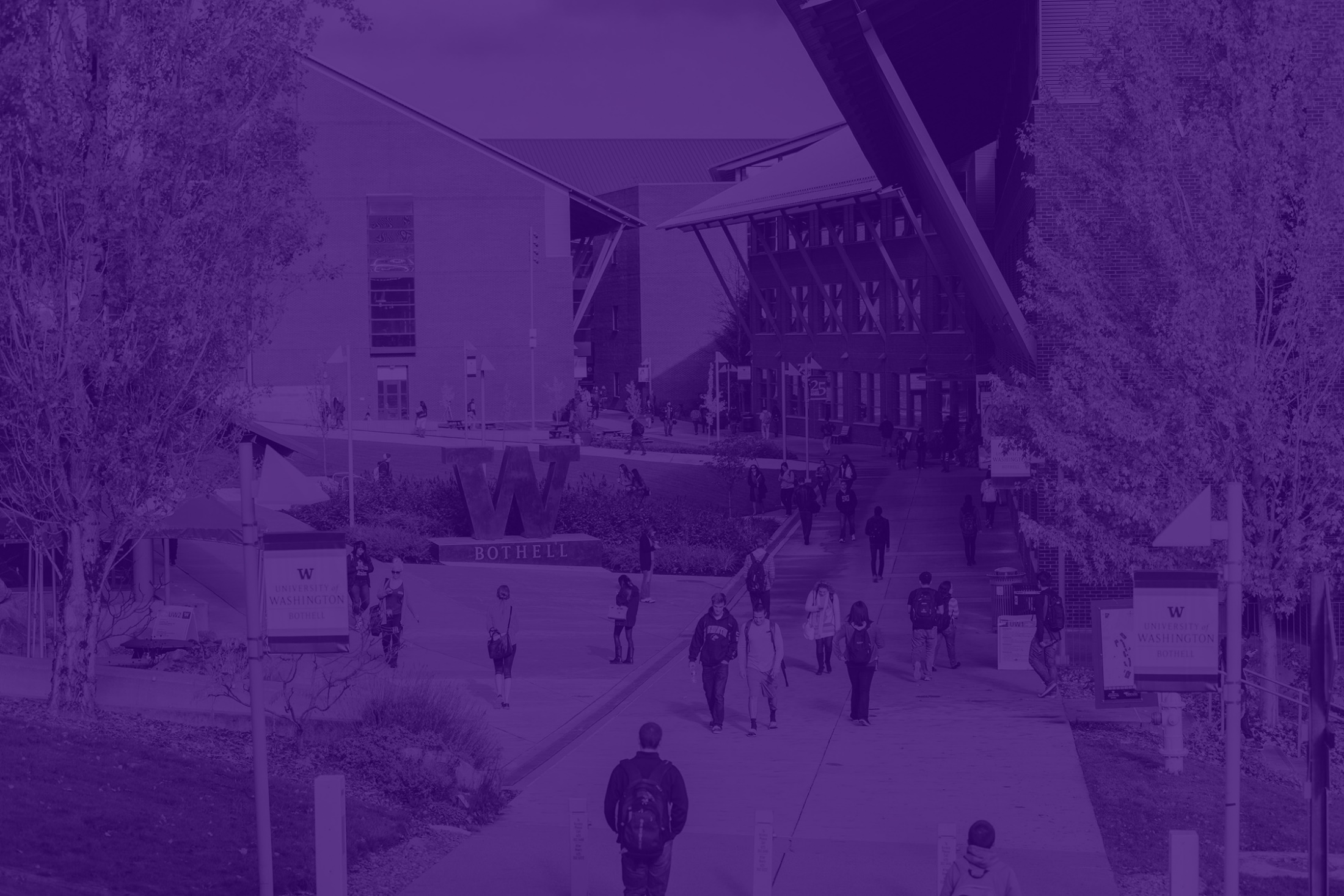 Questions & Answers